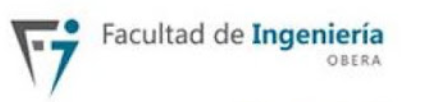 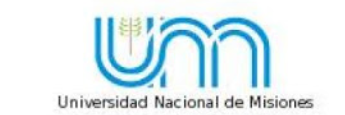 TÍTULO
CONSIGNA DE TRABAJO: 
	
	Lectura de algunos artículos de su disciplina: los/as estudiantes leen críticamente los materiales (3) que se les sugirió o los antecedentes que encontraron en la clase anterior. Hacen sus comentarios a partir de lo desarrollado en clase.
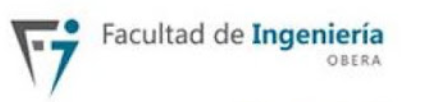 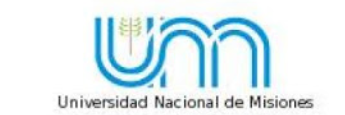 TÍTULO
CONSIGNA DE TRABAJO: 
	
2.	Regresan al proyecto del cual forman parte. Actividad: reformular o hacer aportes de mejora.
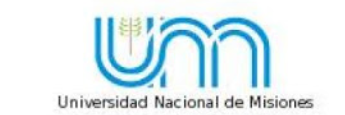 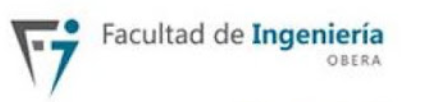 TÍTULO
CONSIGNA DE TRABAJO: 
	
3.	Cada grupo de becarios, presenta la reelaboración y fundamenta sus aportes. El resto de los/as estudiantes pueden hacer sus aportes.